МДОУ «Детский сад №68»
Мордовский заповедник
Выполнила: Пискайкина Л.В.-воспитатель первой категории
Расположение
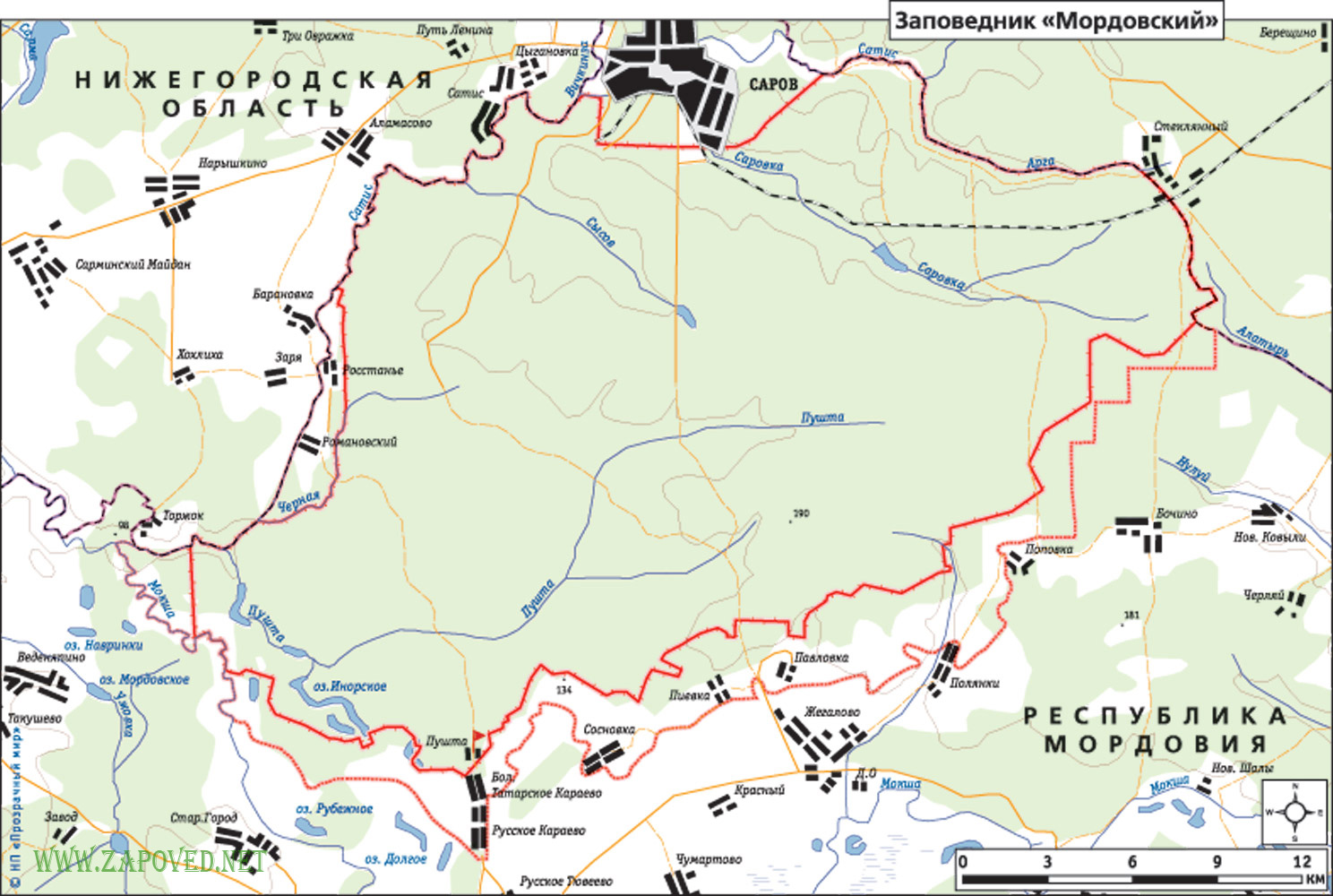 Заповедник расположен на берегу реки Мокша в Темниковском районе Мордовии.
Виды европейской тайги
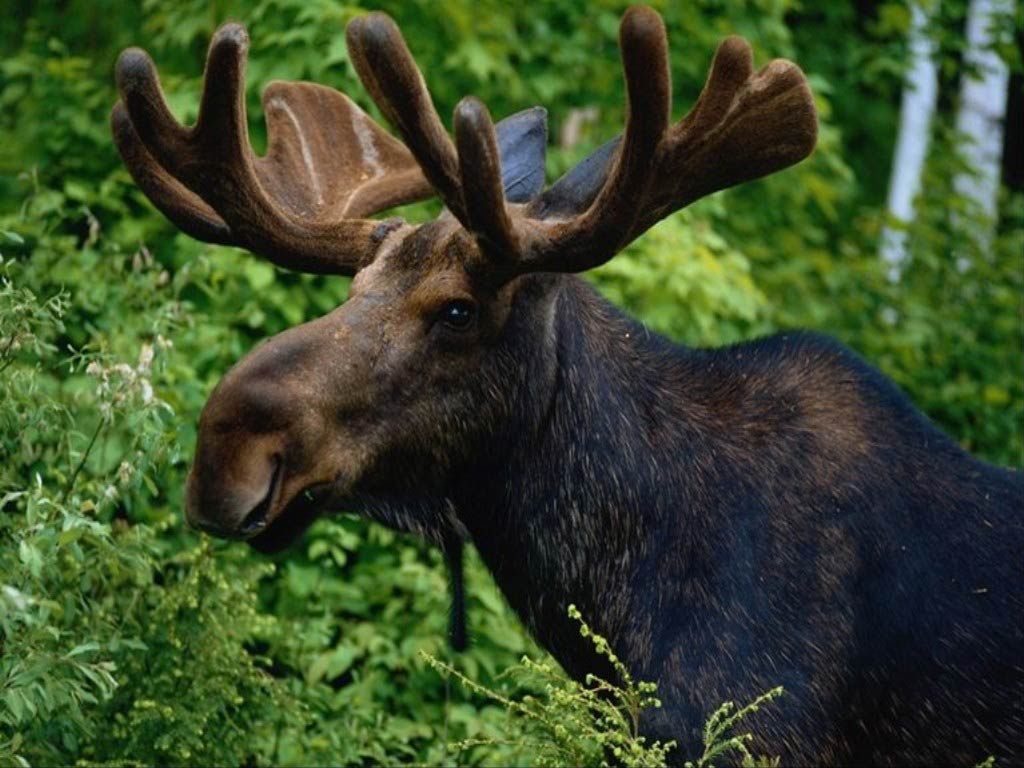 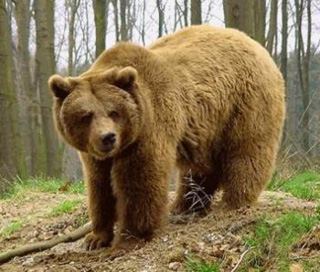 Лось
Бурый медведь
Виды восточноевропейских смешанных лесов.
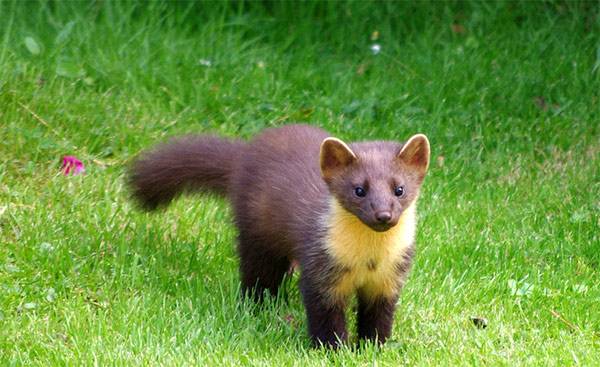 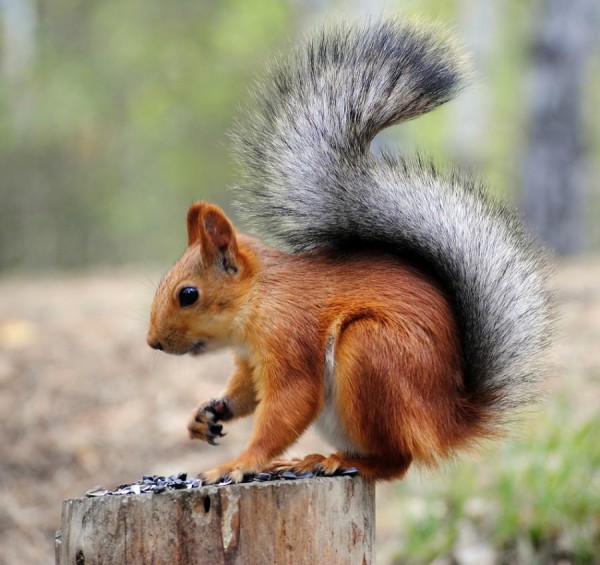 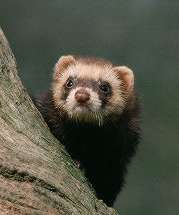 Куница
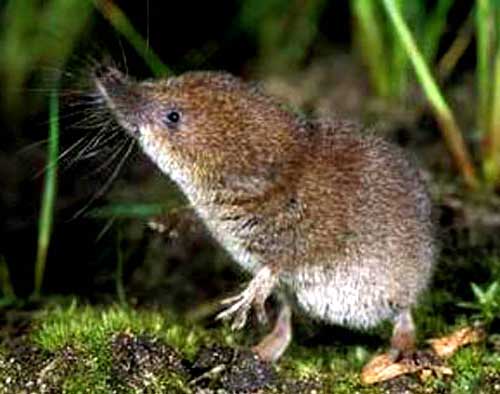 Лесной хорек
Белка
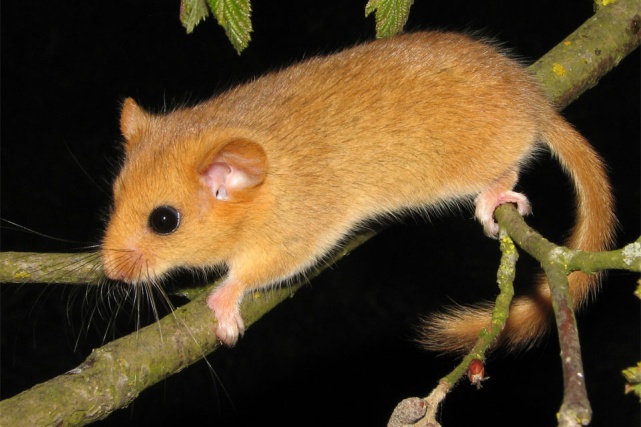 Орешниковая соня
Бурозубка
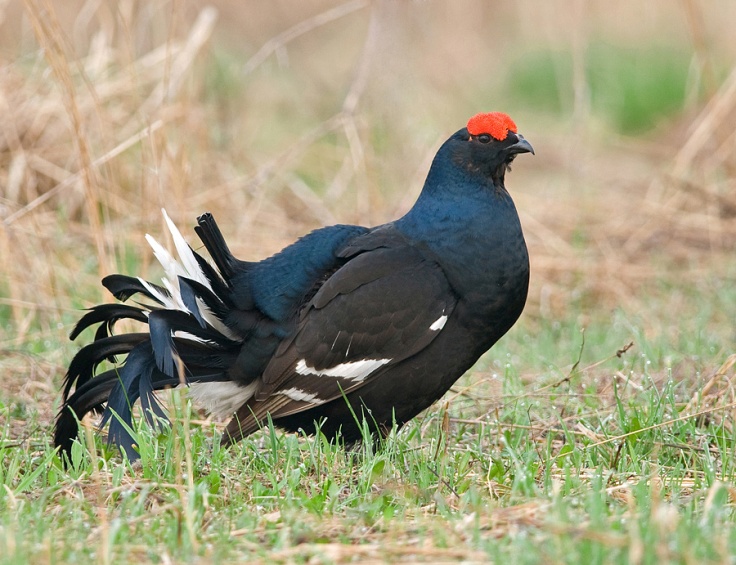 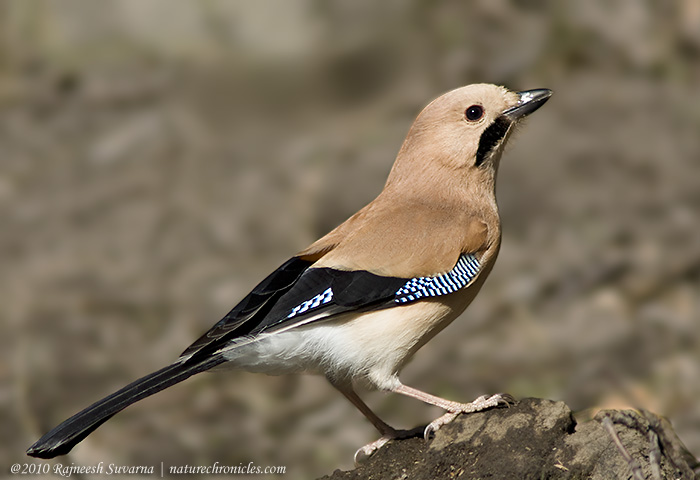 Тетерев
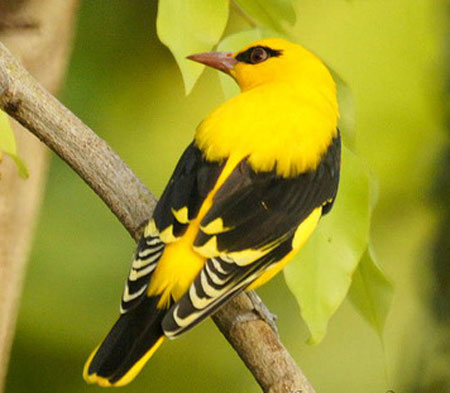 Сойка
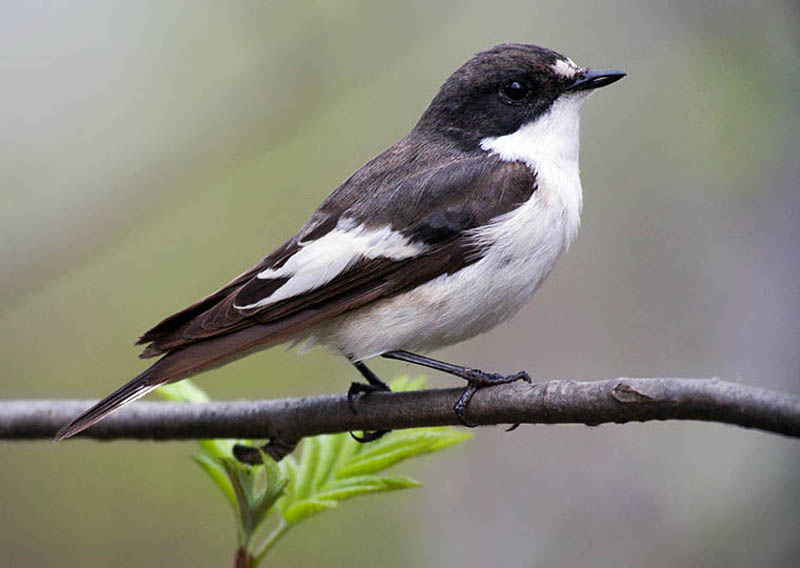 Иволга
Мухоловка-пеструшка
Виды степной фауны.
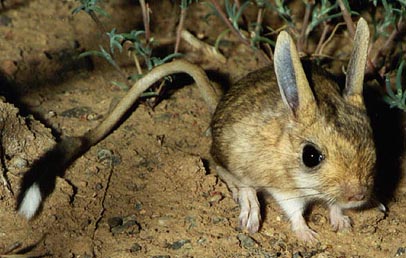 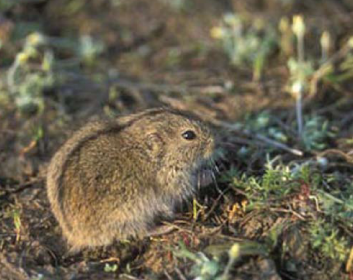 Большой тушканчик
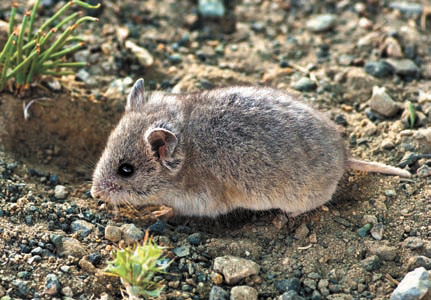 Степная пеструшка
Серый хомячок
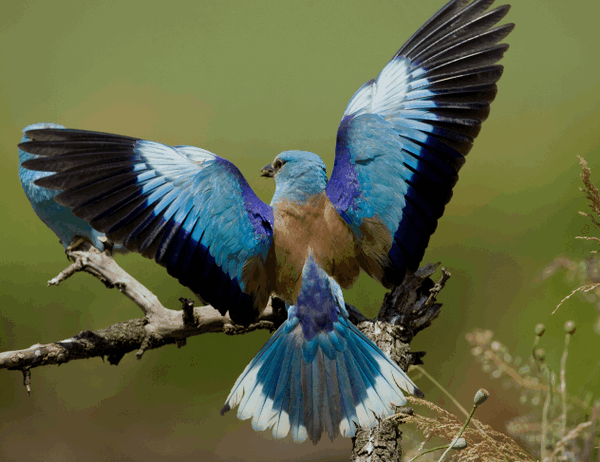 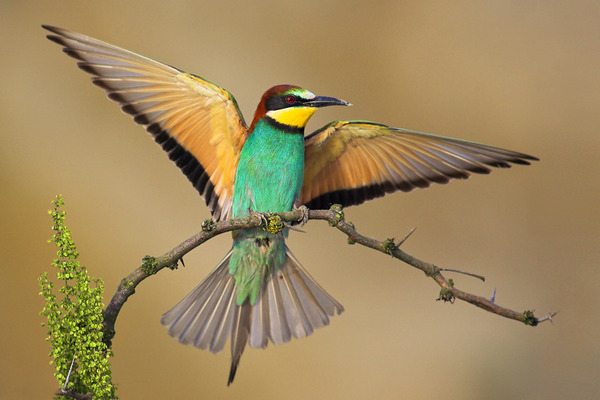 Сизоворонка
Золотая щурка
Охотничьи животные
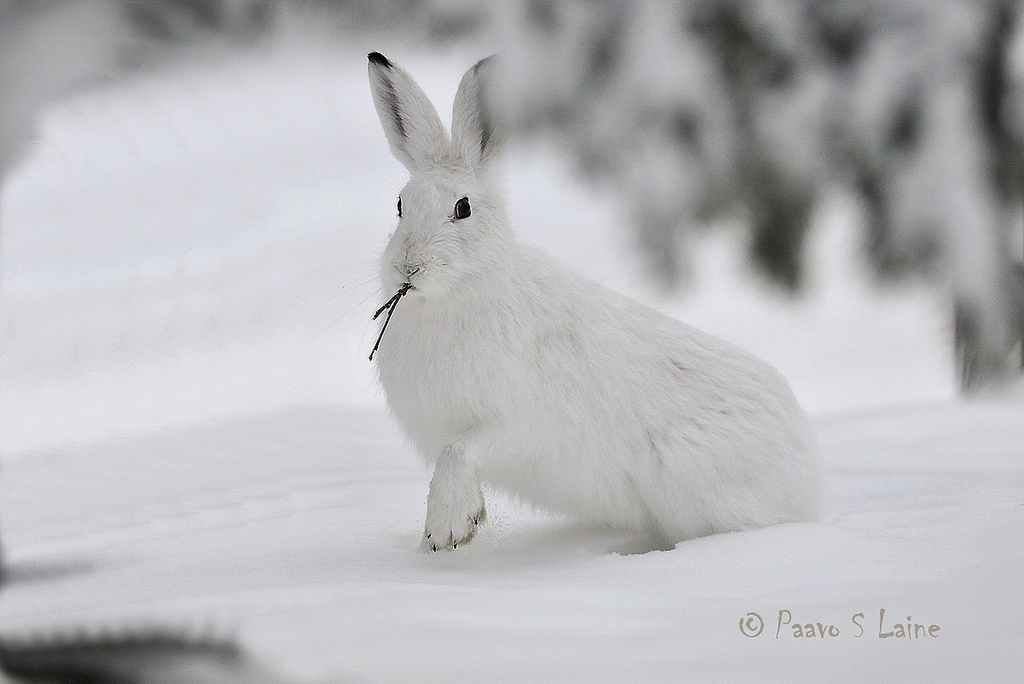 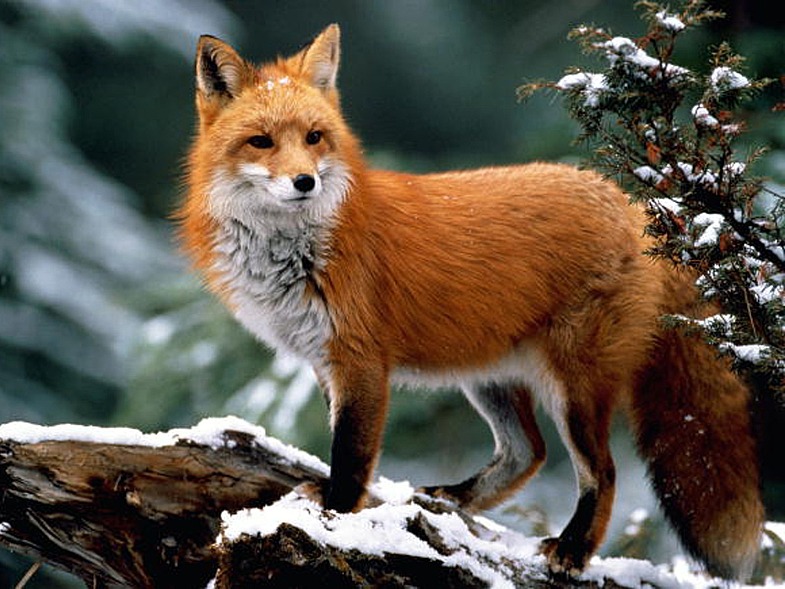 Заяц-беляк
Лисица
Редкий вид
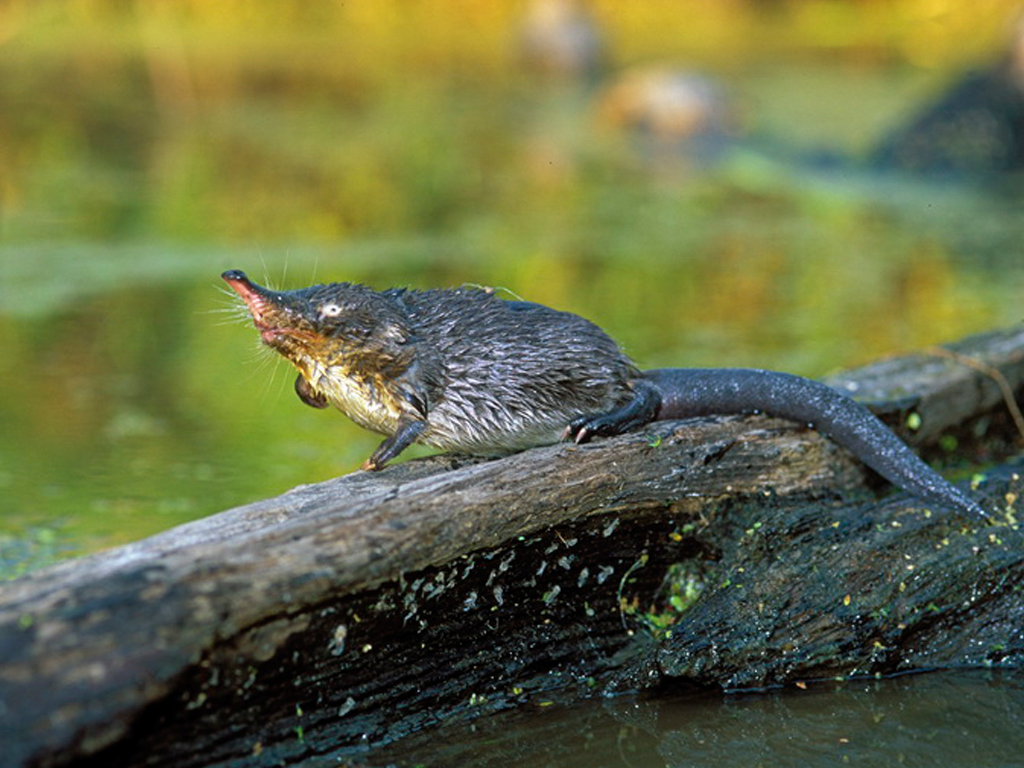 Русская выхухоль
Виды, которые восстановлены длительной охраной.
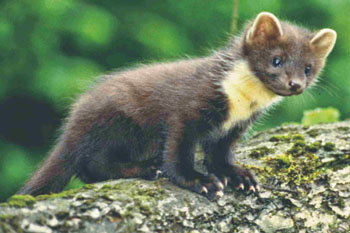 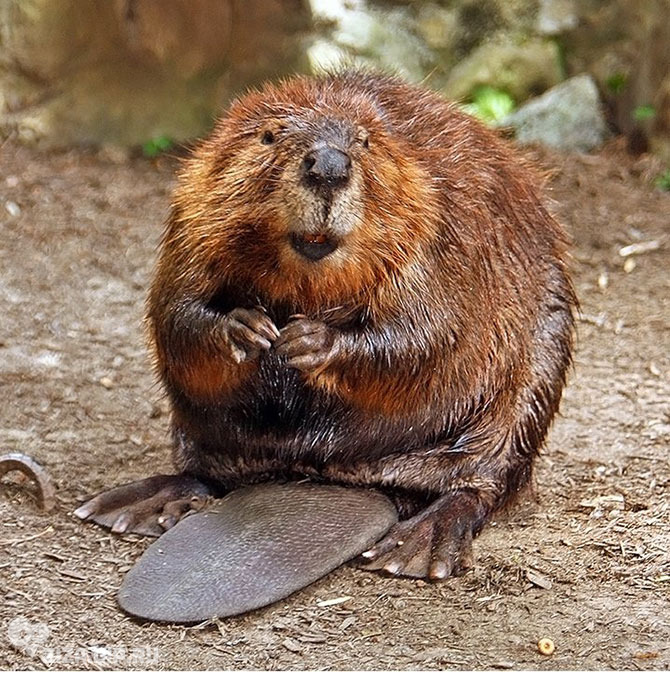 Лесная куница
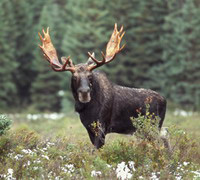 Бобр
Лось
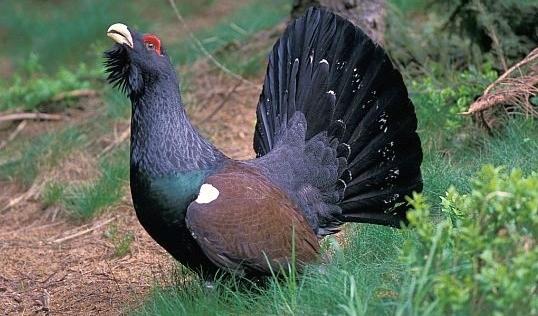 Рябчик
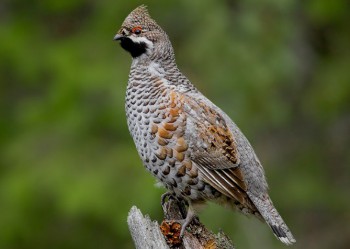 Глухарь
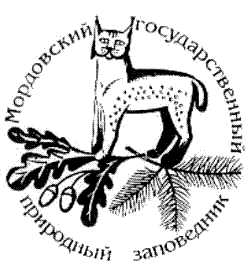